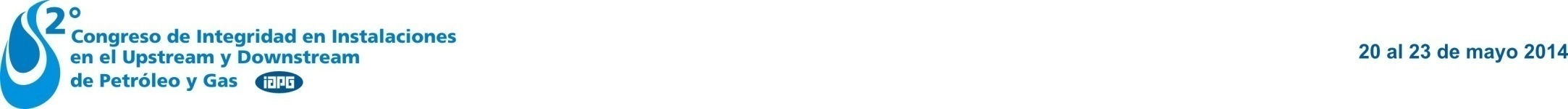 Aspectos para el diseño, operación y optimización de sistemas de protección catódica de casings
Ing. Marcos Jouli: Pluspetrol S.A.
Ing. Jorge Luna: Petromark
Ing. José Brion: Petromark
1
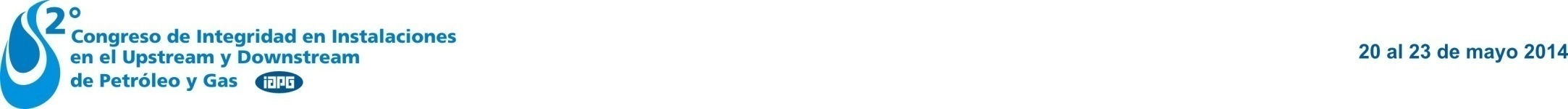 Aspectos para el diseño, operación y optimización de sistemas de protección catódica de casings
RESUMEN
El Corcobo Norte y Jagüel Casa de Piedra
Altísima velocidad de corrosión
4 años de experiencia en PC casings
+260 casings protegidos
2
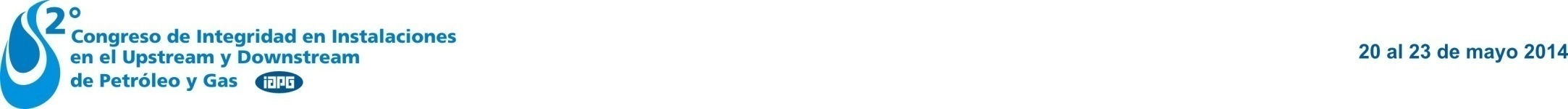 Aspectos para el diseño, operación y optimización de sistemas de protección catódica de casings
Marco Legal
Resolución 105/92 de la SE de la Nación.
Ley Nº 5.961/92 “Preservación, Conservación, Defensa y Mejoramiento del Ambiente” (MZA) 
Decreto Nº 170/08 (Impacto Ambiental)
3
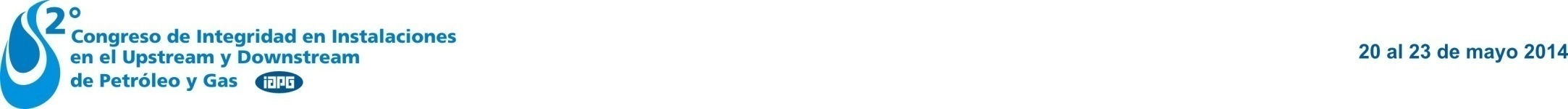 Aspectos para el diseño, operación y optimización de sistemas de protección catódica de casings
Ubicación
Pozos productores e inyectores Nuevos y existentes
Formación Centenario de la Cuenca Neuquina
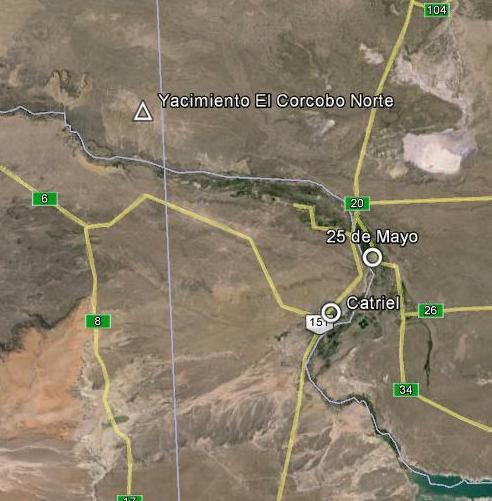 LP
Mza
NQN
RN
4
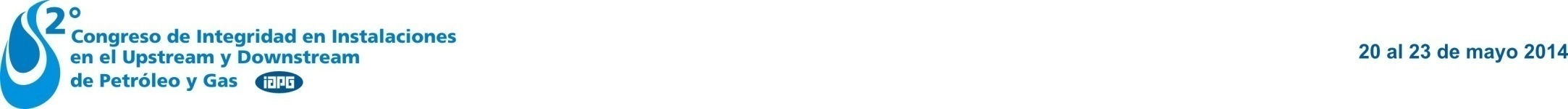 Aspectos para el diseño, operación y optimización de sistemas de protección catódica de casings
Velocidad de corrosión
Espacio anular casing/guía-Terreno cementado
5
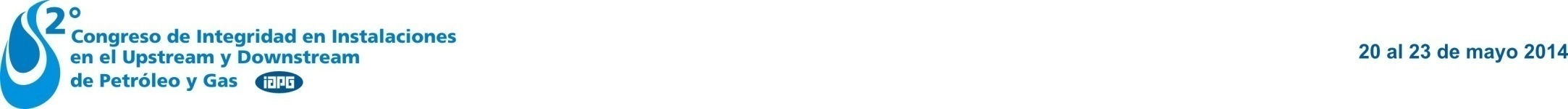 Aspectos para el diseño, operación y optimización de sistemas de protección catódica de casings
Velocidad de corrosión
2010-2013 Estudios Vertilog
Varios pozos de distintas antigüedades y zonas
Se encontraron pérdidas de espesor puntual del 70%
Zona crítica unión Cañería Guía-Casing (200m)
6
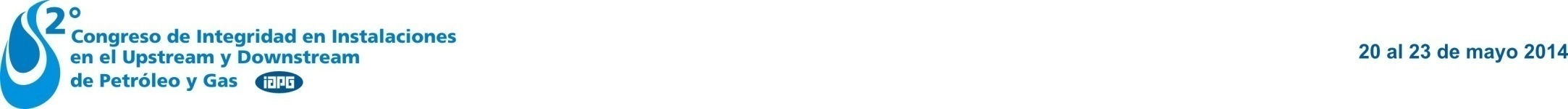 Aspectos para el diseño, operación y optimización de sistemas de protección catódica de casings
Velocidad de corrosión
Vertilog
7
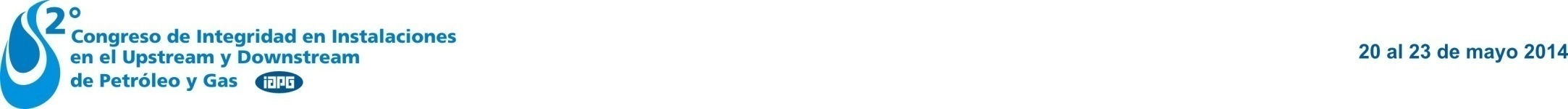 Aspectos para el diseño, operación y optimización de sistemas de protección catódica de casings
Velocidad de corrosión
Vertilog ECN-039. Porción a la par de perfil cemento.
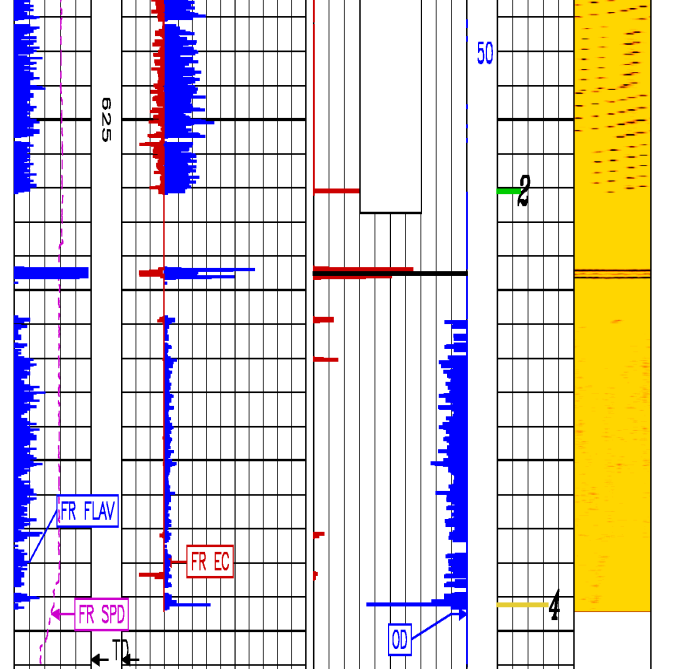 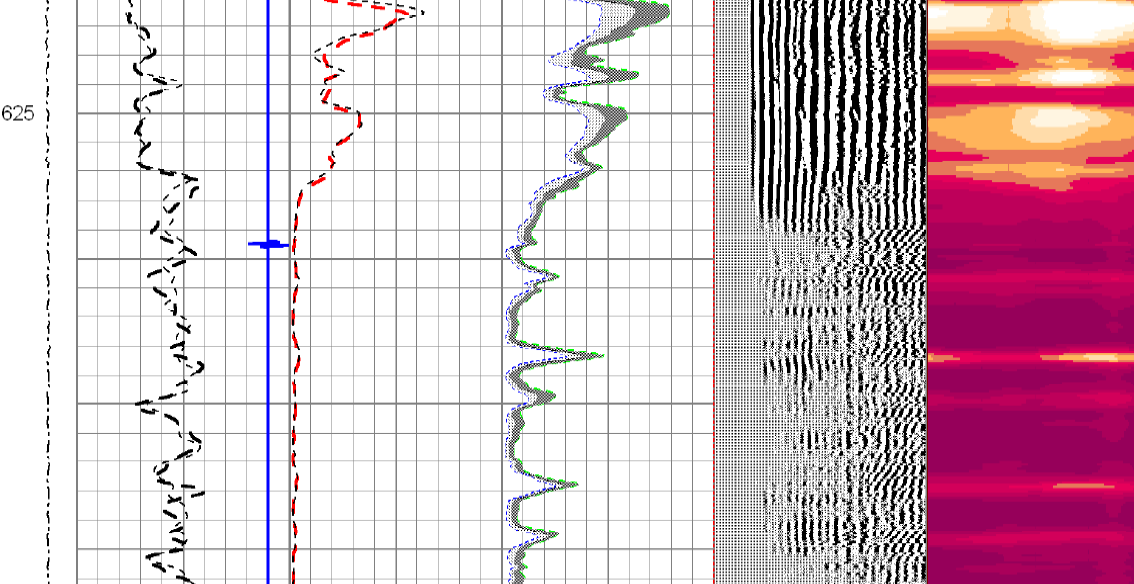 8
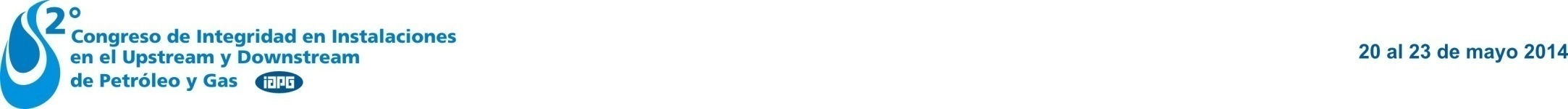 Aspectos para el diseño, operación y optimización de sistemas de protección catódica de casings
Velocidad de corrosión
Aproximadamente 1mm/Año
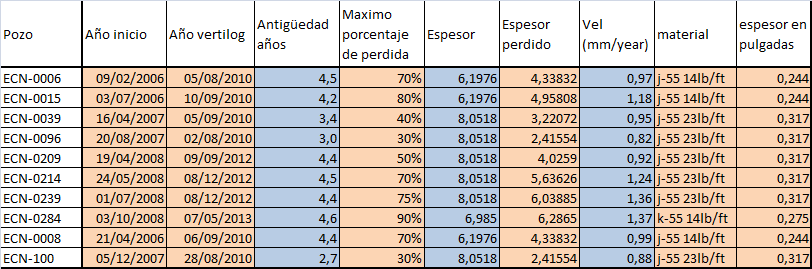 9
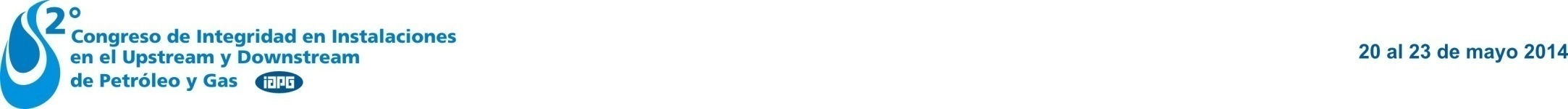 Aspectos para el diseño, operación y optimización de sistemas de protección catódica de casings
Velocidad de corrosión
Aproximadamente 1mm/Año
10
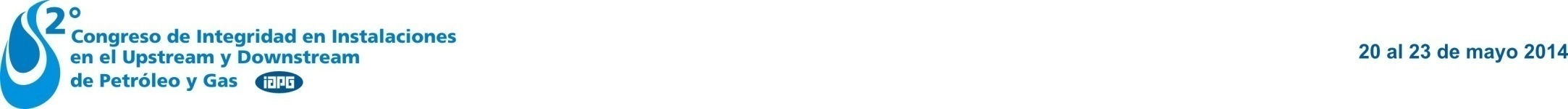 Aspectos para el diseño, operación y optimización de sistemas de protección catódica de casings
Sistema de Protección catódica
Como complemento al revestimiento cemento
11
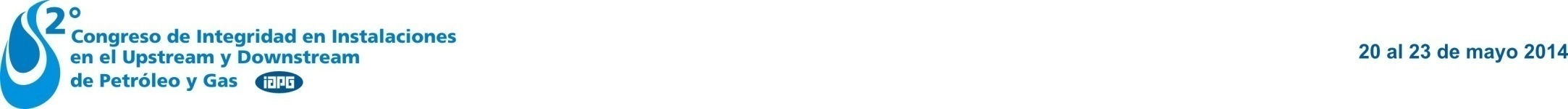 Aspectos para el diseño, operación y optimización de sistemas de protección catódica de casings
Sistema de Protección catódica
Como complemento al revestimiento cemento
12
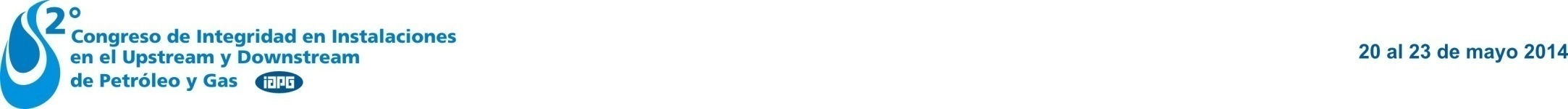 Aspectos para el diseño, operación y optimización de sistemas de protección catódica de casings
Sistema de Protección catódica
20 años de vida útil
Dispersor profundo
10 amperes por cada pozo
Agrupamiento de pozos productores e inyectores
Minimizar apantallamientos e interferencias
Respetar Grilla seven spots
Minimizar caída ómica en conductores
Minimizar cantidad de equipos rectificadores
13
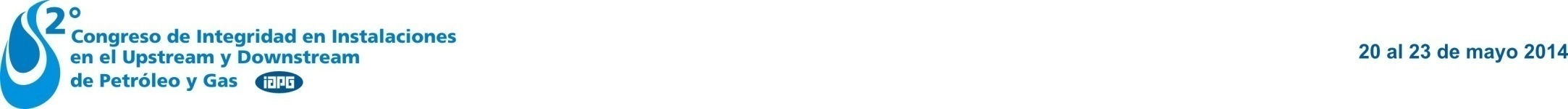 Aspectos para el diseño, operación y optimización de sistemas de protección catódica de casings
Sistema de Protección catódica
Grilla seven spots
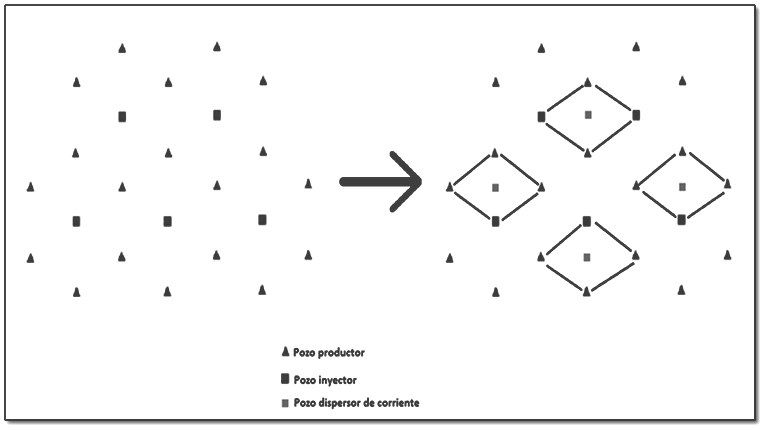 14
Tabla 2
Tabla 3
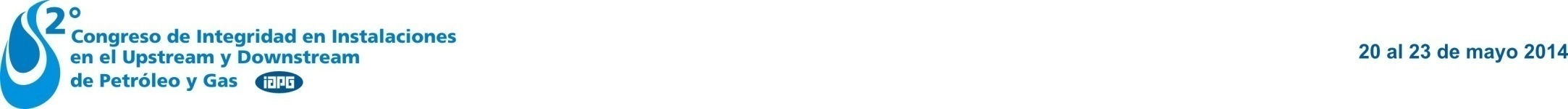 Aspectos para el diseño, operación y optimización de sistemas de protección catódica de casings
Sistema de Protección catódica
CPP (Perfil de Potencial de Casing)
Cálculo de corriente (NACE SP 0186)
15
Tabla 2
Tabla 3
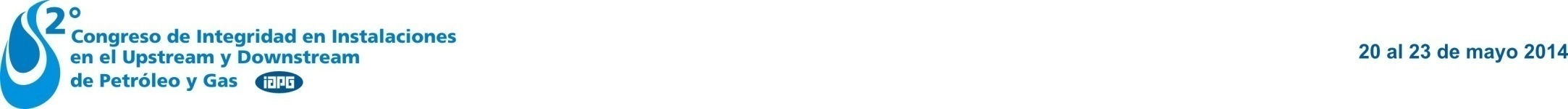 Aspectos para el diseño, operación y optimización de sistemas de protección catódica de casings
Características del dispersor
40 Amperes total
85m profundidad
35m columna activa
Diámetro 8 ¾”
Encamisado 10” PVC 50m
Electrodos MMO 1”x60” (garantía 7 años, 20 v.u.)
8 amperes por electrodo
Conductor Kynar AWG #8 (8.36 diámetro)
Doble venteo
16
[Speaker Notes: American Wire Gauge]
Tabla 2
Tabla 3
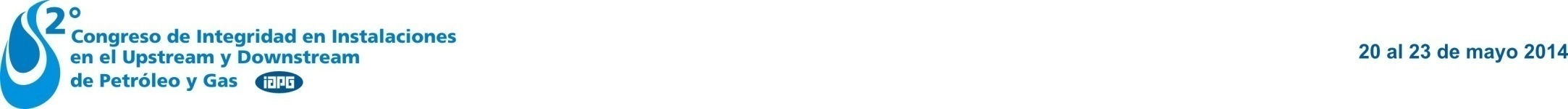 Aspectos para el diseño, operación y optimización de sistemas de protección catódica de casings
Desarrollo: perforación
Formaciones areno-arcillosas. No se observó la presencia de aportes  de agua significativos.
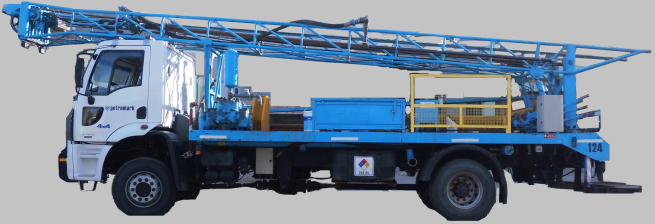 17
[Speaker Notes: American Wire Gauge]
Tabla 2
Tabla 3
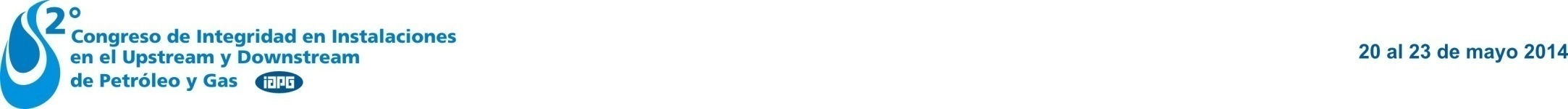 Aspectos para el diseño, operación y optimización de sistemas de protección catódica de casings
Desarrollo: perforación
Arenas no consolidadas.
Capas de basalto (5 a 24m).
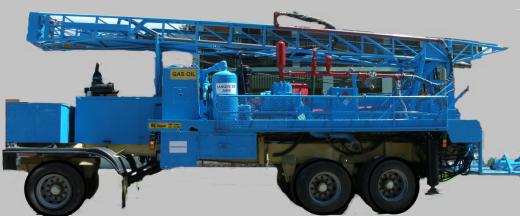 18
[Speaker Notes: American Wire Gauge]
Tabla 2
Tabla 3
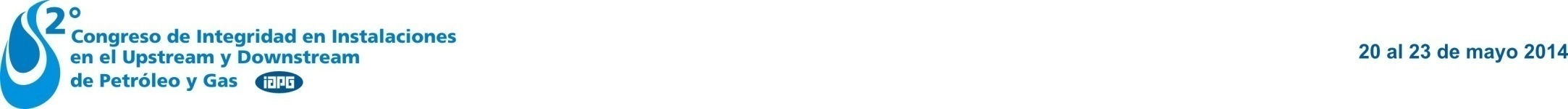 Aspectos para el diseño, operación y optimización de sistemas de protección catódica de casings
Desarrollo: perforación
Estructura de obra
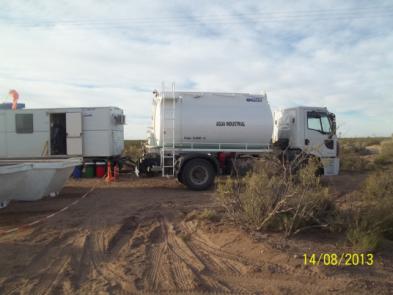 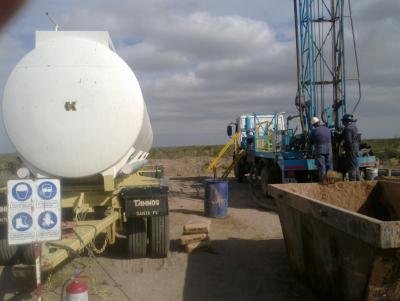 19
[Speaker Notes: American Wire Gauge]
Tabla 2
Tabla 3
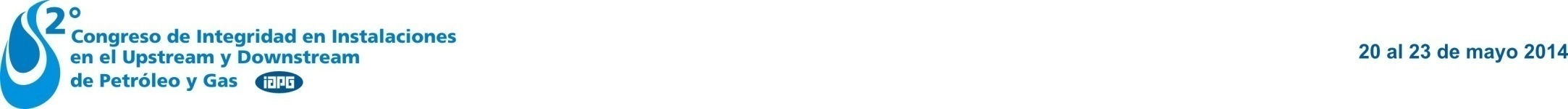 Aspectos para el diseño, operación y optimización de sistemas de protección catódica de casings
Desarrollo: Perforación
50m Encamisado PVC 10”
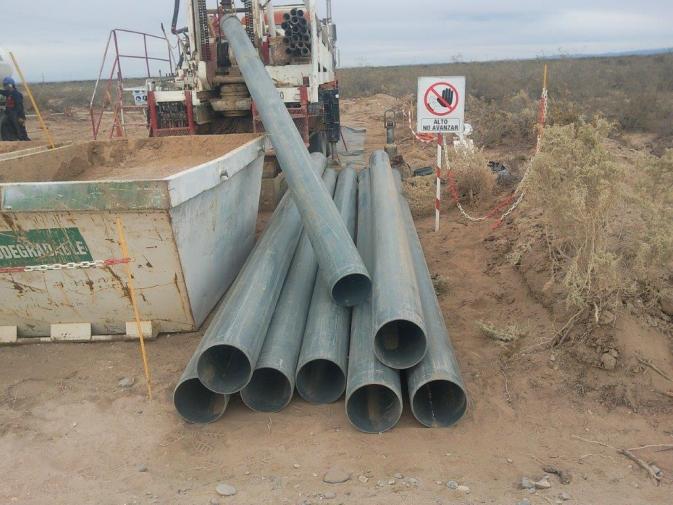 20
[Speaker Notes: American Wire Gauge]
Tabla 2
Tabla 3
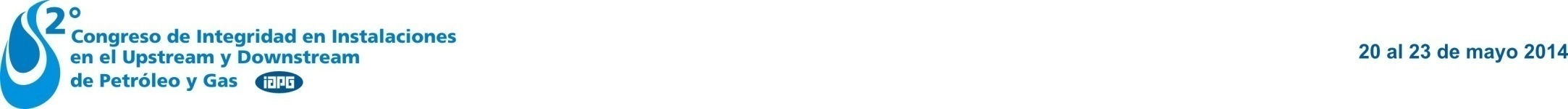 Aspectos para el diseño, operación y optimización de sistemas de protección catódica de casings
Desarrollo: superficie
Rectificador en locación con energía
Cerco olímpico con candado y platea HºAº
Cableados soterrados (catódicos 10, anódicos 25)
Vinculación a casing
PaT
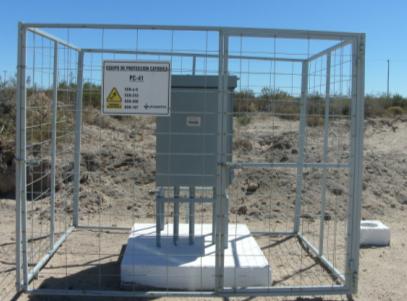 21
[Speaker Notes: American Wire Gauge]
Tabla 2
Tabla 3
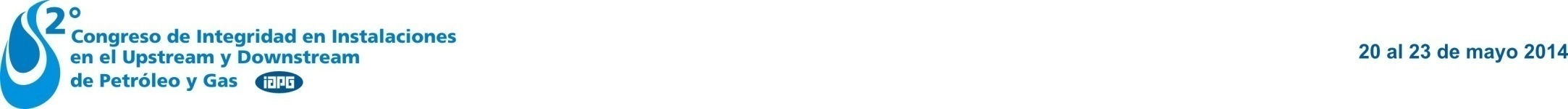 Aspectos para el diseño, operación y optimización de sistemas de protección catódica de casings
Desarrollo: superficie
Cableados soterrados (catódicos 10, anódicos 25)
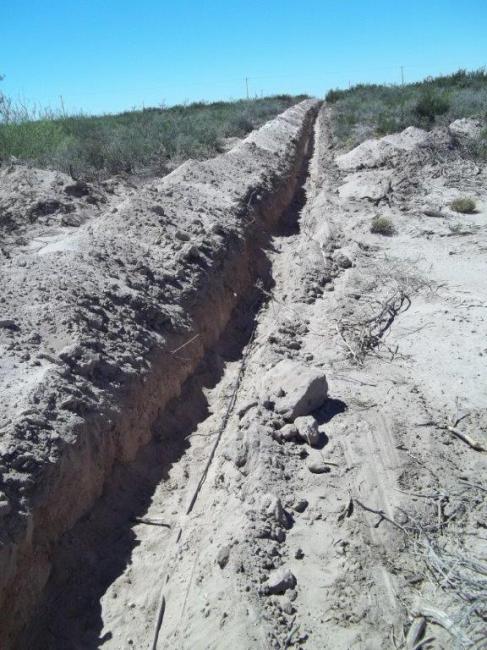 22
[Speaker Notes: American Wire Gauge]
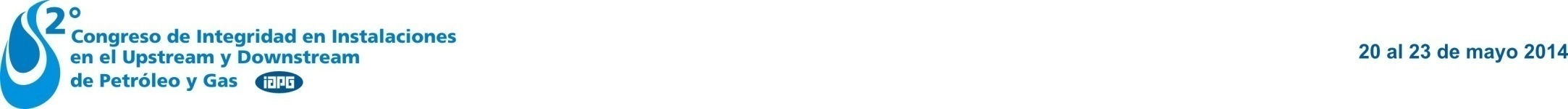 Aspectos para el diseño, operación y optimización de sistemas de protección catódica de casings
Desarrollo: Equipos rectificadores
Bajo ripple, 5% del voltaje de salida switching digital.
Satélite/GPRS/radio MODEM/SNMP/Ethernet/RS485 
ON, OFF, Voltaje o corriente constante.
ON-OFF GPS/ Potencial Natural / Despolarización.
Auto parametrización de Sets Point (criterios NACE SP0169-2007).
Modo prueba: protección blackout detecta errores en la polaridad de conexiones.
Medición de energía de entrada (V/I/P/KWh).
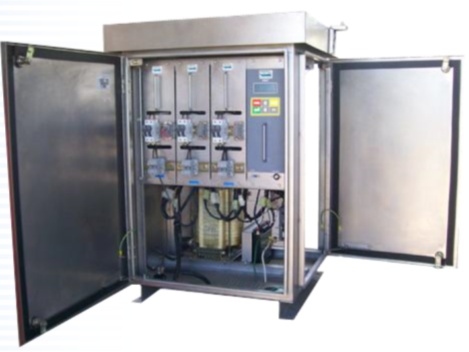 23
[Speaker Notes: American Wire Gauge]
Tabla 2
Tabla 3
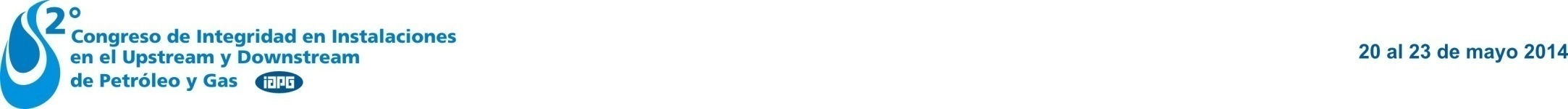 Aspectos para el diseño, operación y optimización de sistemas de protección catódica de casings
Desarrollo: Equipos rectificadores
Protección contra descargas atmosféricas.
Medicion de potenciales remotos a través de periféricos MSR.
Almacenamiento de eventos históricos.
Avanzado de sistema antivandalismo.
Envíos automáticos de email y SMS.
Avanzado sistema autodiagnóstico.
Múltiples alarmas (fuera set point, falla alimentación, corriente anódica alta/baja, temperatura, corriente/tensión alta/baja de salida, puerta abierta, batería baja).
24
[Speaker Notes: American Wire Gauge]
Tabla 2
Tabla 3
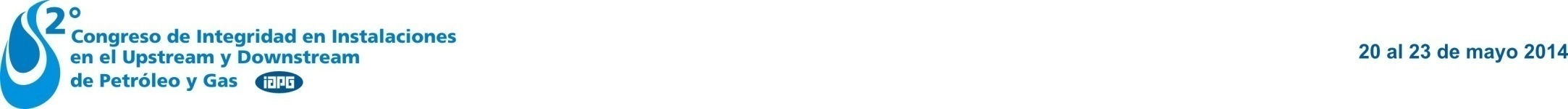 Aspectos para el diseño, operación y optimización de sistemas de protección catódica de casings
Desarrollo: superficie
Shunt para medición de corriente
Boca de pozo
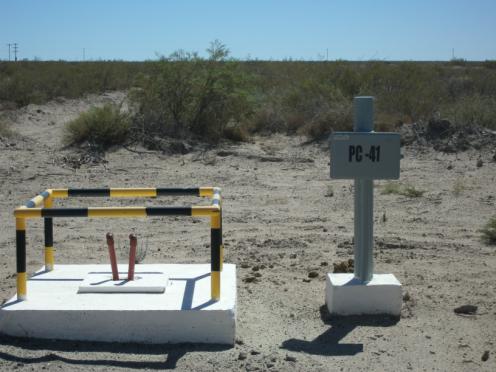 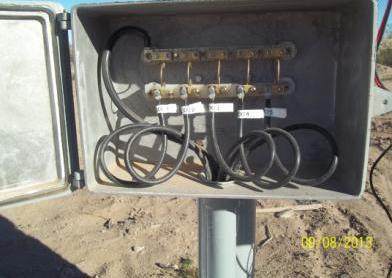 25
[Speaker Notes: American Wire Gauge]
Tabla 2
Tabla 3
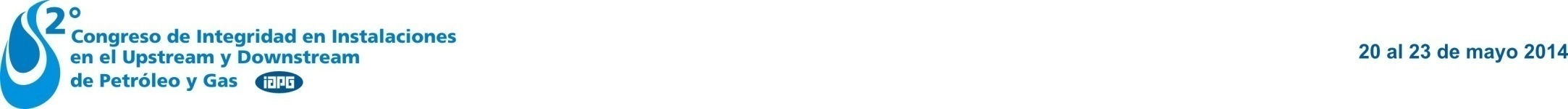 Aspectos para el diseño, operación y optimización de sistemas de protección catódica de casings
Desarrollo: armado dispersor
Perfil geo-eléctrico
Electrodos livianos sujetos a cañería de venteo
Uso de centralizadores
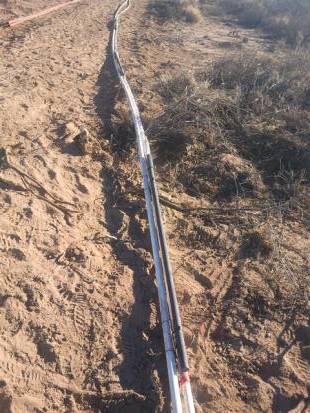 26
[Speaker Notes: American Wire Gauge]
Tabla 2
Tabla 3
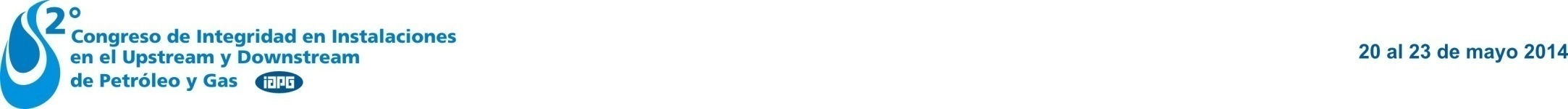 Aspectos para el diseño, operación y optimización de sistemas de protección catódica de casings
Desarrollo: armado dispersor
Perfil geo-eléctrico PC-06
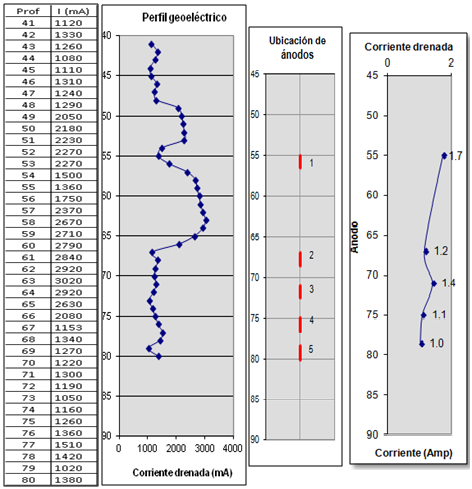 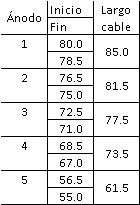 27
[Speaker Notes: American Wire Gauge]
Tabla 2
Tabla 3
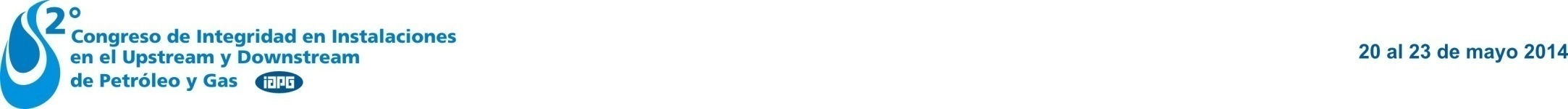 Aspectos para el diseño, operación y optimización de sistemas de protección catódica de casings
Desarrollo
Puesta en servicio
28
[Speaker Notes: American Wire Gauge]
Tabla 2
Tabla 3
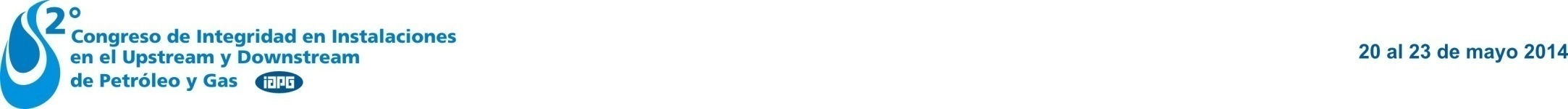 Aspectos para el diseño, operación y optimización de sistemas de protección catódica de casings
Desarrollo
Puesta en servicio. Densidad de corriente
29
[Speaker Notes: American Wire Gauge]
Tabla 2
Tabla 3
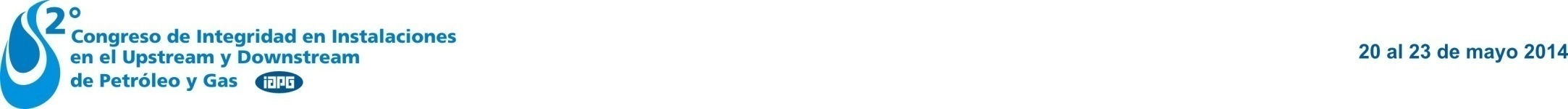 Aspectos para el diseño, operación y optimización de sistemas de protección catódica de casings
Desarrollo
Puesta en servicio. Densidad de corriente
NACE 1.6A/m2
30
[Speaker Notes: American Wire Gauge]
Tabla 2
Tabla 3
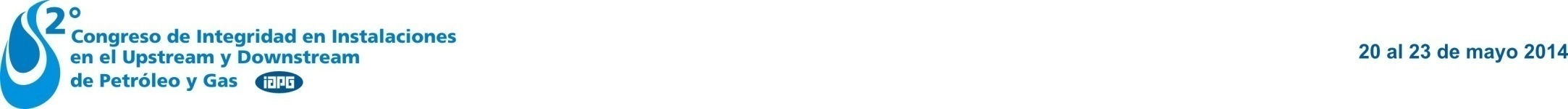 Aspectos para el diseño, operación y optimización de sistemas de protección catódica de casings
Rediseño
Aumento en la R dispersores
Humectación cuatrimestral
Costo humectación vs rediseño
E Log i NACE SP 0186 Application of Cathodic Protection for External Surfaces of Steel Well Casing
Task Group T-10A-10 de NACE elaboró un reporte denominado “Impressed Current Anodes for Underground Cathodic Protection Systems”
31
[Speaker Notes: American Wire Gauge]
Tabla 2
Tabla 3
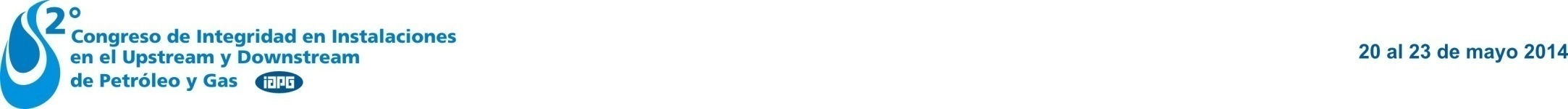 Aspectos para el diseño, operación y optimización de sistemas de protección catódica de casings
Rediseño
Aumento en la R dispersores
32
[Speaker Notes: American Wire Gauge]
Tabla 2
Tabla 3
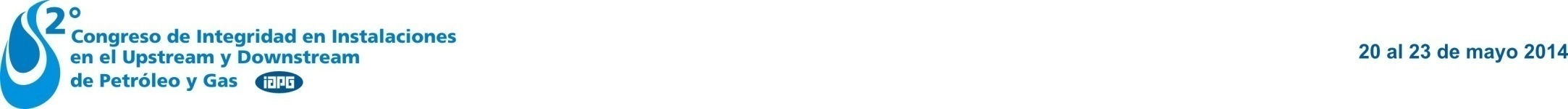 Aspectos para el diseño, operación y optimización de sistemas de protección catódica de casings
Rediseño
Aumento en la R dispersores
33
[Speaker Notes: American Wire Gauge]
Tabla 2
Tabla 3
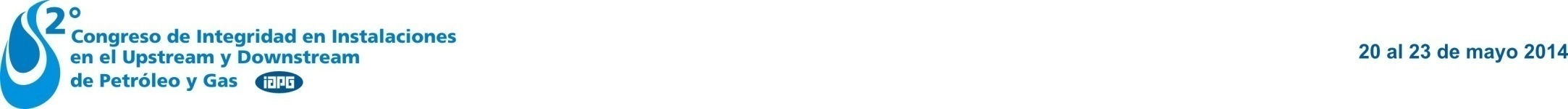 Aspectos para el diseño, operación y optimización de sistemas de protección catódica de casings
Rediseño
Costo humectación
34
[Speaker Notes: American Wire Gauge]
Tabla 2
Tabla 3
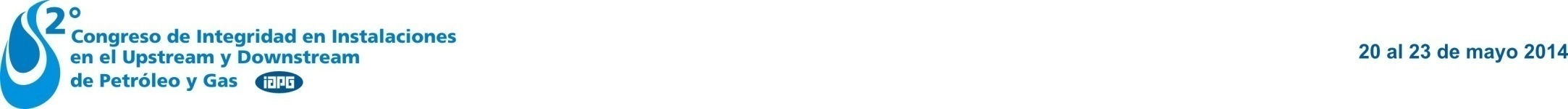 Aspectos para el diseño, operación y optimización de sistemas de protección catódica de casings
Rediseño
E Log i
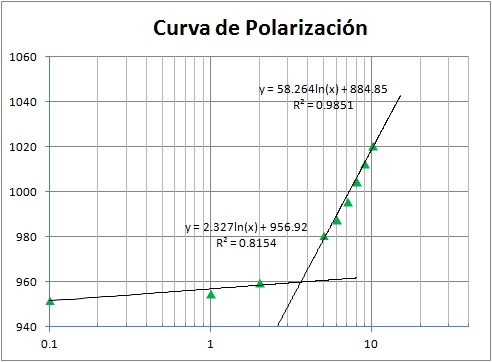 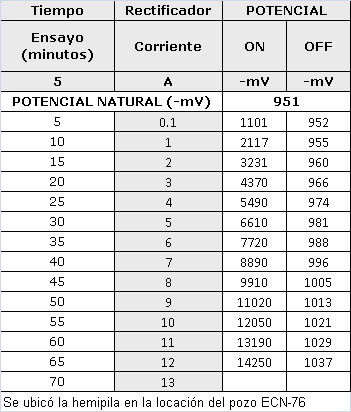 35
[Speaker Notes: American Wire Gauge]
Tabla 2
Tabla 3
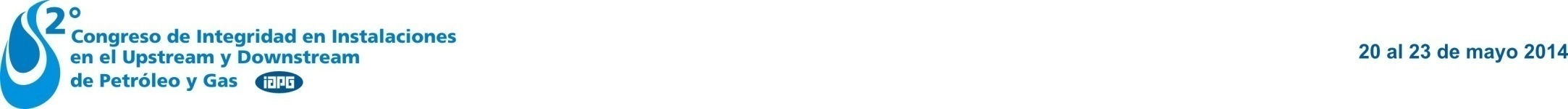 Aspectos para el diseño, operación y optimización de sistemas de protección catódica de casings
Rediseño
E Log i
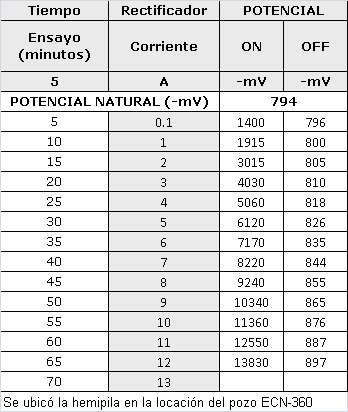 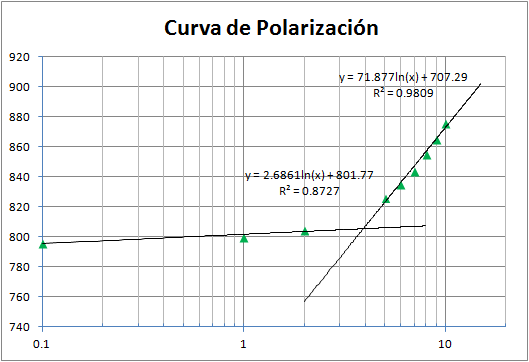 36
[Speaker Notes: American Wire Gauge]
Tabla 2
Tabla 3
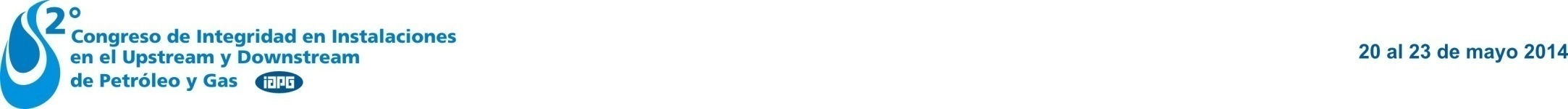 Aspectos para el diseño, operación y optimización de sistemas de protección catódica de casings
Rediseño
E Log i
37
[Speaker Notes: American Wire Gauge]
Tabla 2
Tabla 3
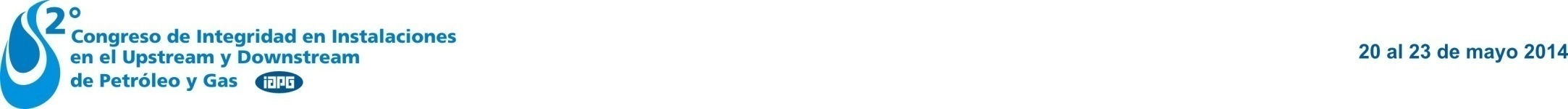 Aspectos para el diseño, operación y optimización de sistemas de protección catódica de casings
Rediseño
Nuevas corrientes de protección
38
[Speaker Notes: American Wire Gauge]
Tabla 2
Tabla 3
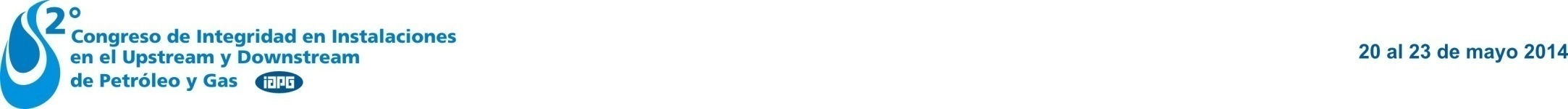 Aspectos para el diseño, operación y optimización de sistemas de protección catódica de casings
Conclusiones
Se detuvo el avance de la corrosión externa en cañerías guía y casings.
Prolongando su vida útil.
Minimizando los costos de mantenimientos por reparaciones y cementaciones.
Tasa de falla de 0.08 equipos por mes.
A la fecha van 98 dispersores perforados para proteger +380 casings.
39
[Speaker Notes: American Wire Gauge]
Tabla 2
Tabla 3
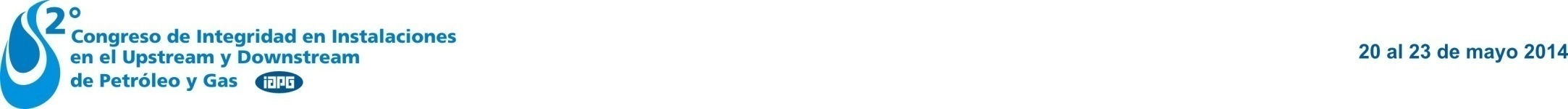 Aspectos para el diseño, operación y optimización de sistemas de protección catódica de casings
Preguntas
Comentarios?
Consultas?
Aclaraciones?
40
[Speaker Notes: American Wire Gauge]
Tabla 2
Tabla 3
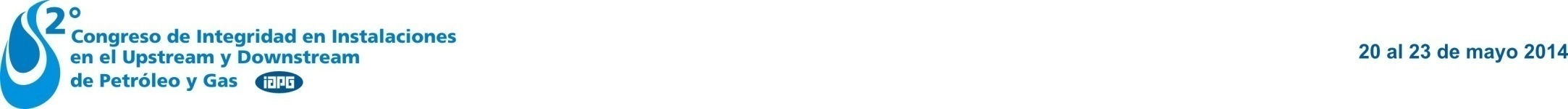 Aspectos para el diseño, operación y optimización de sistemas de protección catódica de casings
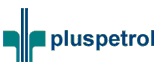 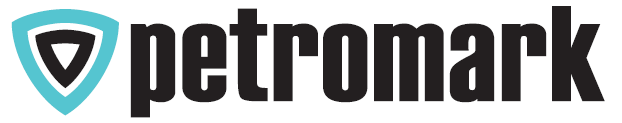 Les agradecen por su atención!
Ing. Marcos Jouli Pluspetrol S.A.
Ing. Jorge Luna Petromark
Ing. José Brion Petromark
41
[Speaker Notes: American Wire Gauge]